Desde 2019
Texas, EEUU
Presentación de
NEGOCIO
Nuestro negocio de éxito te permite…
Ganar altos ingresos residuales cada semana
Tener un sistema que te indica el paso a paso
¡ NO necesitas vender productos !
Puedes unirte al negocio por consumo personal
OFICINA VIRTUAL
MEMBRESÍA - BACKOFFICE
Membresía 
ANUAL
Reporte de tu 
Organización
Logística 
+40 países
$ 15 USD
$ 50,000 COP
$ 12 USD
$ 250 MEX
€ 12 EUR
Call Center
Atención
Sistema de
Pagos
NOS ACTIVAMOS CON SÓLO 40 PUNTOS CADA 4 SEMANAS
1 Línea Select
2 Línea Premium
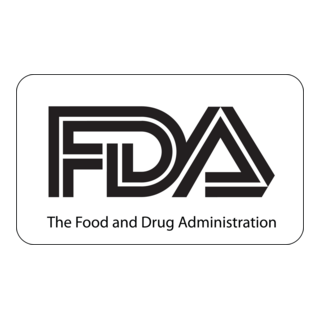 40 PUNTOS CADA UNO
20 PUNTOS CADA UNO
UN NEGOCIO DE 2 PASOS SENCILLOS
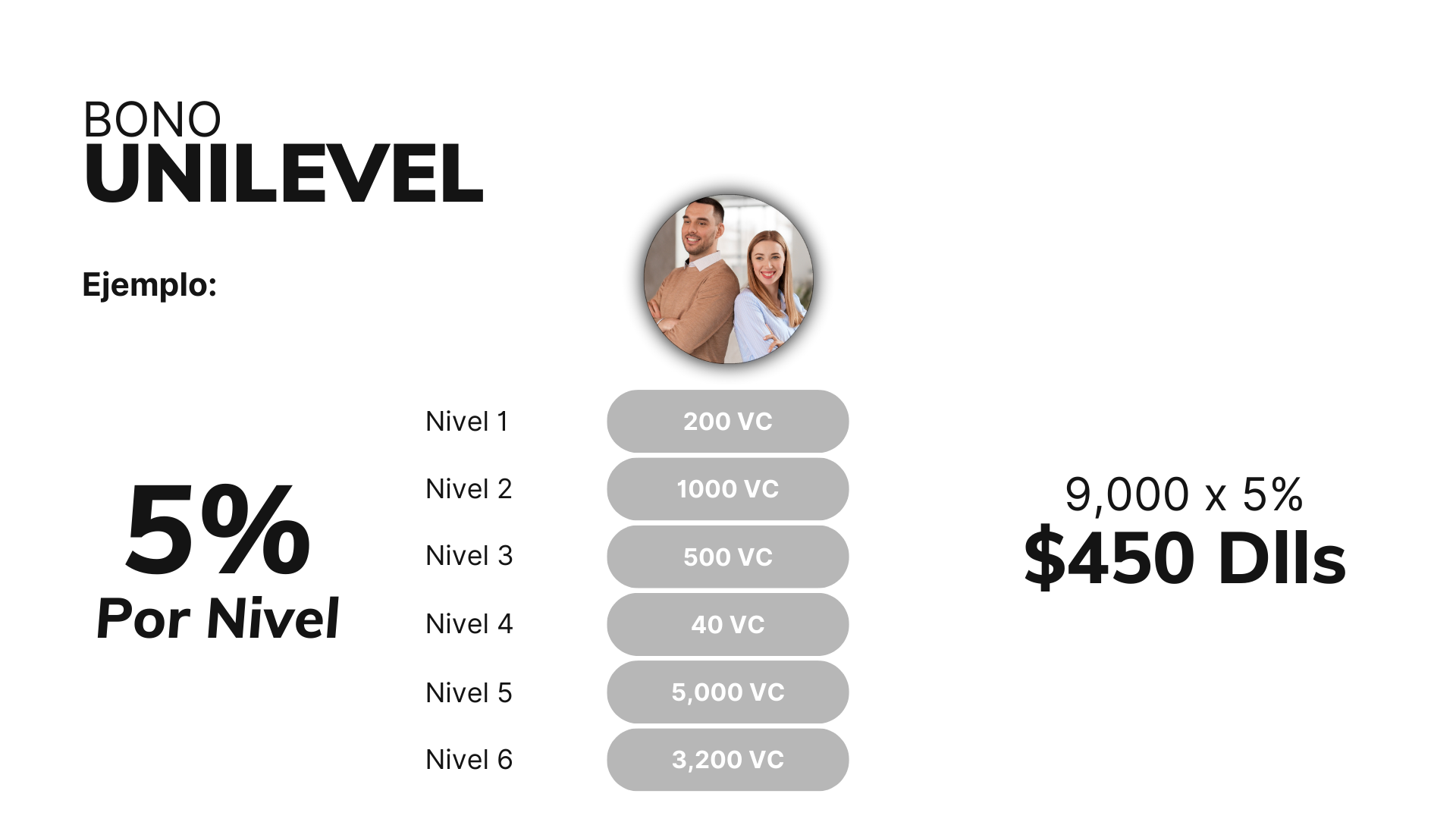 PASO 1
Te inscribes
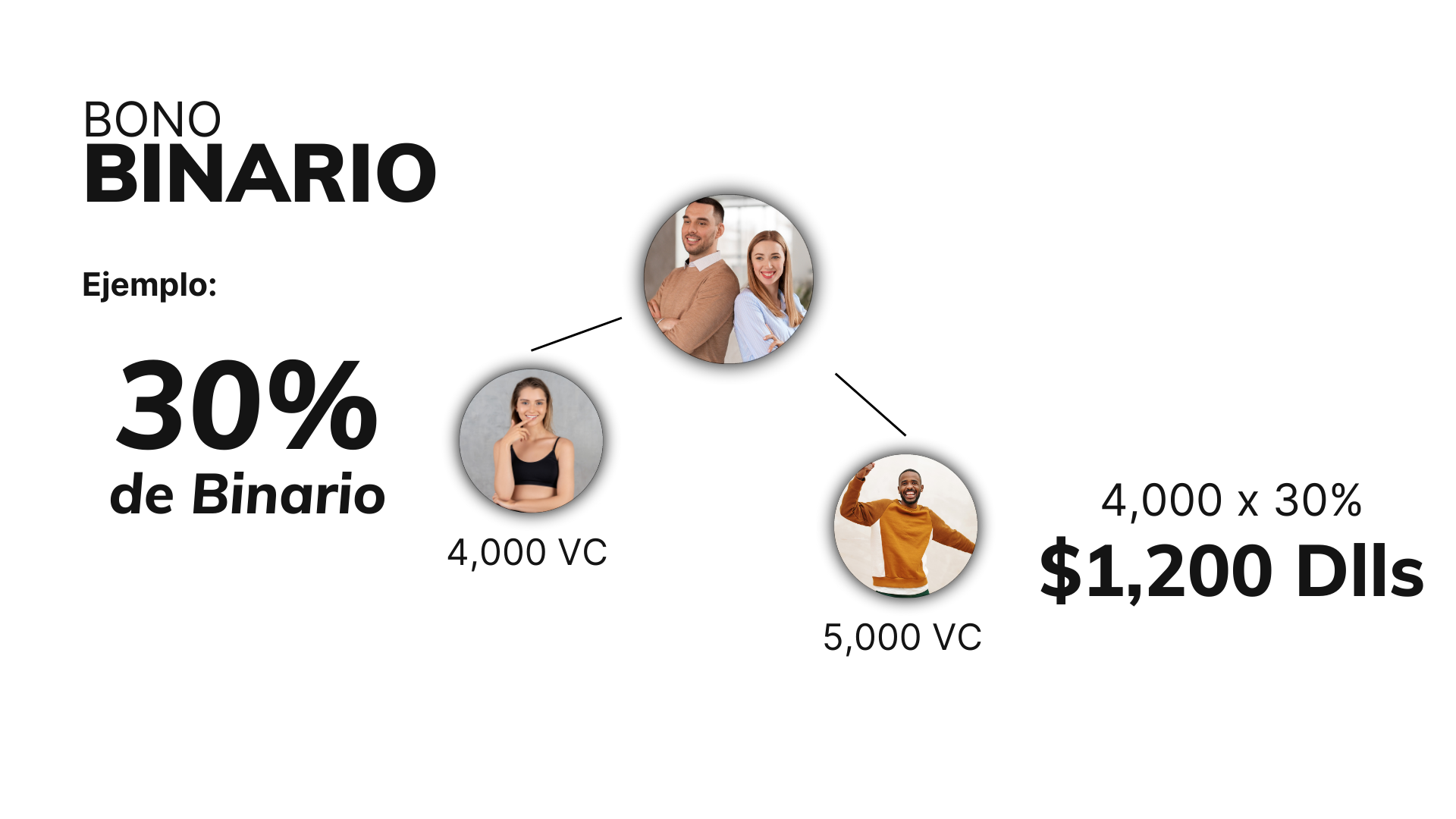 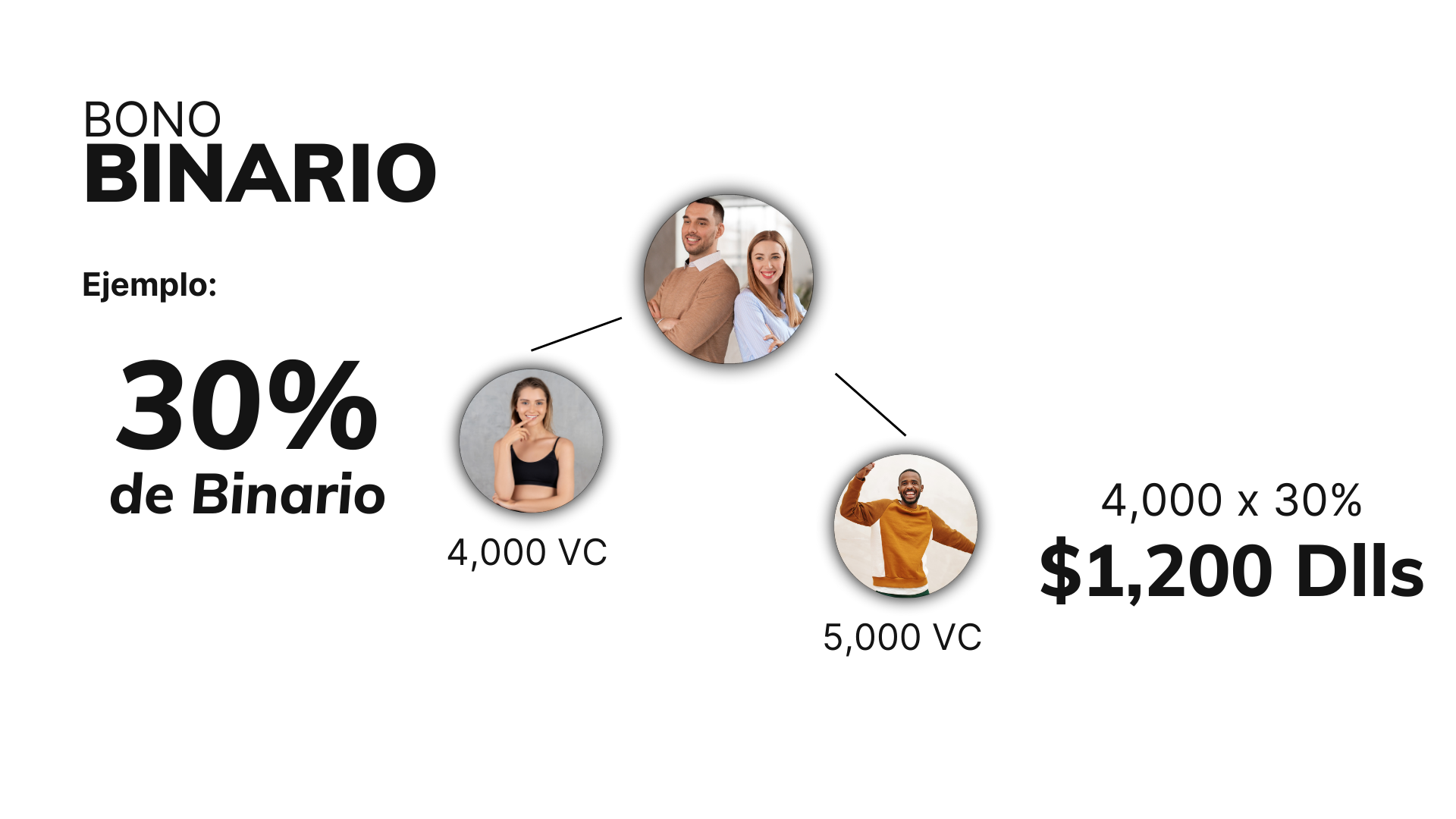 PASO 2
Invitas a 2
¡ASÍ TODOS, Y YA!
1
2
$16 dlls
2
4
$56 dlls
3
8
$148 dlls
4
16
$347 dlls
5
32
$756 dlls
6
64
$1,601 dlls
7
128
$3,035 dlls
8
256
$5,774 dlls
9
512
$11,048 dlls
10
1024
$21,390 dlls
11
2048
$41,870 dlls
12
4096
$82,420 dlls
Ganancia $$$
Equipo - Nivel
Socios
CORRIDA
FINANCIERA
Nadie vende NADA
Cada uno se compra lo suyo
TODOS GANAMOS DINERO
FIJO MES TRAS MES
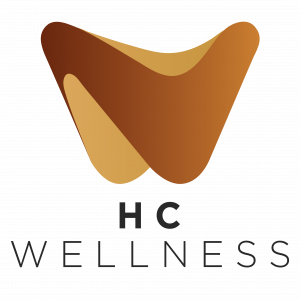 NOS ACTIVAMOS CON SÓLO 40 PUNTOS CADA 4 SEMANAS
1 Línea Select
2 Línea Premium
40 PUNTOS CADA UNO
20 PUNTOS CADA UNO
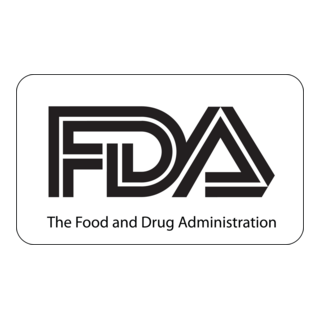 $90 USD Aprox.
2 Productos incluidos
$75 USD Aprox.1 Producto incluido
Verifica los valores exactos para tu país
Desde 2019